Test your Code!
Michael Baas
Info
everything I will be showing runs on 18.2
though the DTest changes are too substantial to patch the current 18.2 – so it will be released with v19.
But DTest as well a CITA are also available on http://github.com/Dyalog
Questions at the end
DTest => DBuildTest
[Speaker Notes: First things first: before we start, I wanted to answer a few questions before you even ask them!
@Everything I am showing runs on 18.2 (probably on 18.0 and definitely not below). @But you'll have to wait for the release of v19.@Or, if you can't wait, get it from our repositories.@A minor detail: DTest is part of the DBuildTest repository.
@If you think of other questions – please wait until the end…]
Agenda
Motivation
What to test
Testing & dog show…
[Speaker Notes: So, what am I going talk about:@First of all, I'd like to discuss why testing is good.@ And then we're gonna get practical about @what you can test, @how to test it and @when to test it.]
Motivation
Research
"Errare Humanum est"Seneca, 62
"Anything that can go wrong will go wrong [at the worst possible moment]."Murphy's Law or "Finagle's Law of Dynamic Negatives", 1970s; also: Sod's Law
"Shit happens"Forrest Gump, 1994
"We all know our code doesn't fail."Brian Becker, 2022
and experience
make it obvious that software needs to be tested before leaving the house!
[Speaker Notes: Motivation:
Quick show of hands: has anyone of you ever taken code into production and then found an error?

many hands: thanks – lots of honest people, what a great result! Let me show you some scientific research that supports your experience: @

few hands: wow, that's surprising! But of course you are right: the mathematical roots of APL appeal to an audience that can even mathematically proove the correctness of their algorithms! But I must warn you: there are people out there that operate on a different foundation! And some research results seem to indicate that not everybody works on that level. Just let me quote some recent studies:  @

I guess you all know this quote from a famous roman philosopher. Notice how that genius preceded the invention of computers or even APL by a few years. But still… he saw it coming…!

@ and others followed. @

Basically, most of use have experienced these things in actual life

@ and hopefully you all will accept the conclusion@ that software should be tested before putting it out to the world…]
What to do
for in-depth info: ask Aaron!
Unit testing: verify the functionality of a specific section of code (typically: a function)
can / should include coverage analysis
using a more relaxed interpretation of "unit"
Integration testing
UI testing
⎕W-Interfaces
Browsers / HtmlRenderer: Selenium
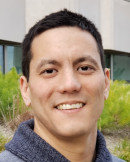 [Speaker Notes: Since Seneca spoke these sobering words, a lot has happened and a whole science has evolved around software testing. And I'm afraid there are too many aspects to discuss, so I will now focus on the things that we can test. But don't assume that's all – I'm sure we could come up with more keywords to describe what we are doing.
@ And if you want to dive deeper into the science, I'd recommend speaking to Aaron! He's happy to answer all questions. And more…

@
"Unit testing" is a buzzword that the IT world seems to have settled on. And the idea is to test the small building blocks that your large application is composed of – so if we can be certain that these small blocks work as expected, chances are good that the application will, too. However, this interpretation of "unit" might be a bit more relaxed that in "pure science", as those functions may well be composed of calls to other function – so we're not neccessarily testing on the lowest level.
@
"Coverage analysis" means to ensure that every line of code is executed. Which can be tricky if the code does a lot of branching or uses control structures. But still: if some code wasn't executed – it wasn't tested.
@
"Integration testing" focusses on the big picture: do the individual units interact as expected? are we communicating with external components (such as a database or "the internet") as expected etc.?
@
"UI testing" concentrates on the user interface: does it look as expected, do all controls behave & interact as expected, are we seeing the correct results where we expect them  etc.  With Dyalog applications, @you may have a ⎕W frontend or @maybe a browser-based frontend, maybe you're using MiServer.

This talk will focus on Unit testing.@ Though you can use the suggested tools for those other tests as well!]
How to do? …Unit testing
R←foo X
 ⍝ useless code …
 :If ~2|X
     R←X+1
 :ElseIf X>10
     R←10|X
 :Else
     :Select X
     :Case 2
         ∘∘∘
     :Case 3
         R←'Wow..',⍕X
     :Else
         R←0
     :EndSelect
 :EndIf
[Speaker Notes: We'll start with a VERY small example, just to illustrate a few thoughts…
@
Just for this talk, I have written some code. And we want to test it. Let's get into practice!

]demo C:\Data\dyalog\User-Meetings\2022-10-08 Dyalog 22,Olhao\Test Your Code\TestYourCode-Sample.demo

----
(back from APL)
@ why did "foo 2" not crash?  We see there are 3 jots in that :Case 2 instruction?

Well, the point I'm trying to make is that those simple "intuitive" tests in the session are not enough as your code may have hidden surprises.
We should really do this better!]
Go Pro
reproduceable
automate testing
execute against variety of inputs
ensure that all paths are taken
Code Coverage
check results
[Speaker Notes: So, how do we level up our testing?

That manual testing which we saw earlier is fine during development & experimentation. But there is one key question when fixing bugs where the manual approach has its limitations. And that is: how do you know you fixed the bug?
@ The simple answer is: repeat the test. The "not-so simple" answer is: repeat test in same environment. That is difficult (or impossible) when running test manually – especially if a bug depends on globals etc.
So the only reliable way to be certain that you c an re-create error conditions is to @ automate it by writing test functions.
If you hit an error running this test, go and fix MyFn and run the test again.
Now, if you think back to our useless function – even with manual tests we had tried it several times with different values – and it really is a good to idea to repeat those tests with diverse inputs.@
But…I have now added 9 tests – but do they give me anything? @ We should really be sure that the diverse inputs also challenge the function – in other words: we should be sure
that all executable code of MyFn gets executed by running a test. This is where the next buzzword comes in. I'll do the buzzword now,@ we will see it in action shortly!
The last thing that a good test needs (and I'm surprised nobody asked for it yet!) is…checking results!
Almost all good applications are composed of those small building blocks we APLers call "functions" and typically those building blocks communicate through arguments that get passed into functions and results they return.  And when executing a test, @ we should have an expectation regarding the result that a set of arguments should lead to.

Enough theory – let's get our hands dirty!
Because we want to get serious about it, we're now gonna look at a serious example. An ambitious APLer is developing a package for statistics software and wants to test it. Let's see what he does…

back to demo]
]demo
Multidimensional testing
Single platform
Many platforms(AIX, Mac, pi, Windows, Linux)
Old dog
New dog, old tricks
New dog
.dyalogtest, .aplf, .apln, .aplc, .dws
"Current" interpreter
]DTest
"Solo"
ExecuteLocalTest
New dog, new tricks
CITA
Jenkins
Many interpreters / versions
CITA=Continous Integration & Testing in APL
Running a test
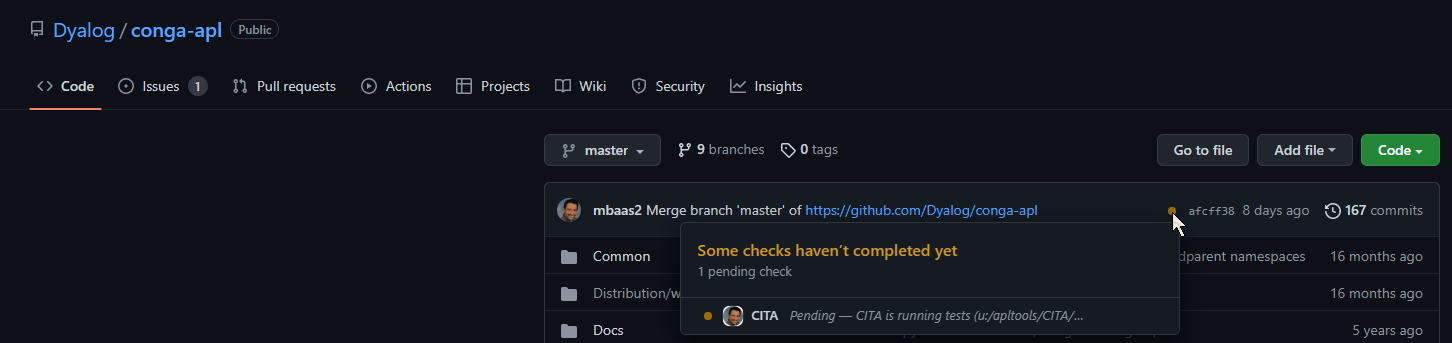 Result
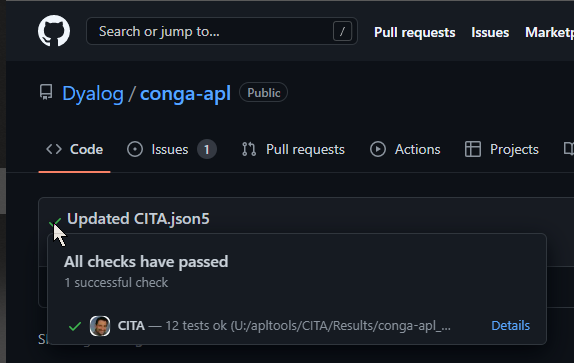 and for further processing:
[Speaker Notes: At the end of a test, you are left with lots of files. Some of them might have been created by your test, some of them might have been created by Dyalog (for example, an APLCORE!) – so the list may change. But a few files will always be there – and can be used if you want to generate statistics etc.
Most notably, there's a .JSON file that gives a good summary. Then there's a DCF file that summarizes statistics about memory usage of running your test. And so on…]
When to test?
CITA – Continously! 
Almost…
At least on every commit!
You may want to test locally before committing…
[Speaker Notes: So the last thing I wanted to talk about is the question when you should test. The name CITA gives us a hint@  But it's not to be taken literally: @testing 24/7 might be useful to test the CPU, but if your code hasn't changed, there's no sense in running the same tests over and over again.@But they should be run when the code has changed. And trust me – that can be embarrassing sometimes! So here's some useful advice…@

To summarize:]
Not one man in a garage
Adam: APLCart, UCMDs
Andy & Jason: scripting & Jenkins knowledge
Brian: HttpCommand, Jarvis
Bjorn: Conga, Cryptographic Library
Morten: initiator
Richard: regex, startup
Vince: support, APLCORE analysis
…and more...